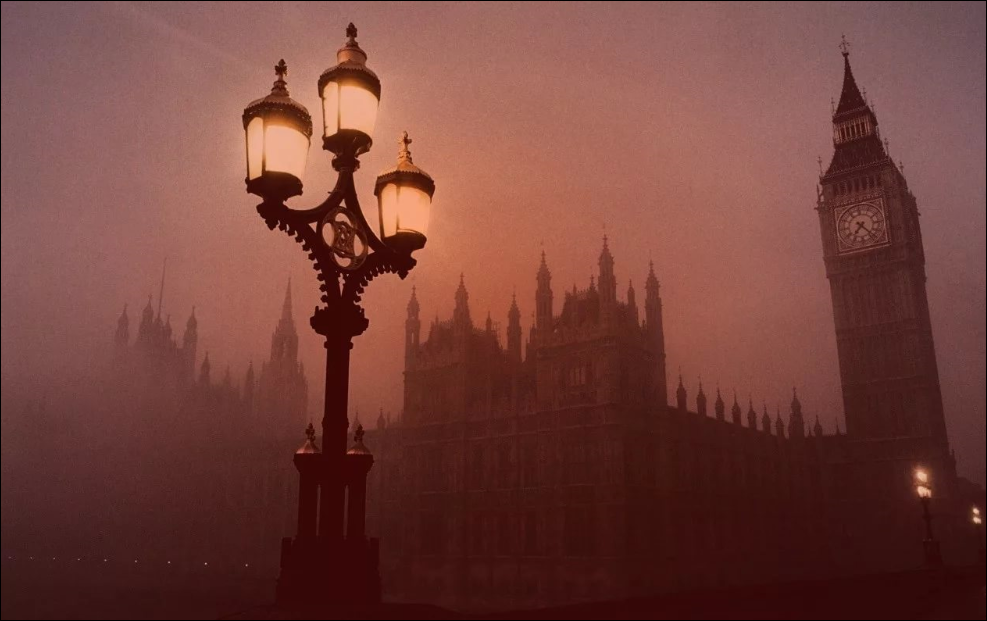 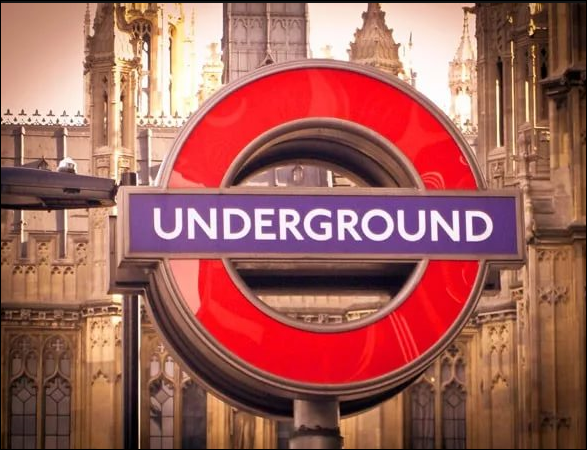 Лондонский метрополитен
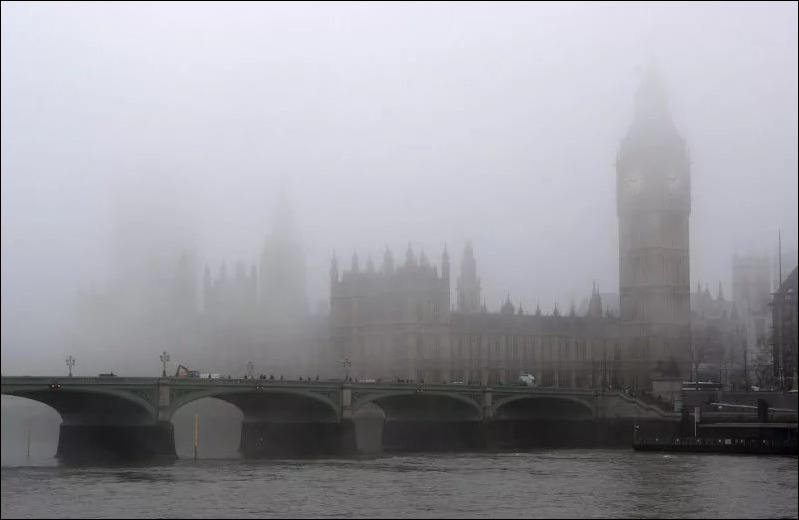 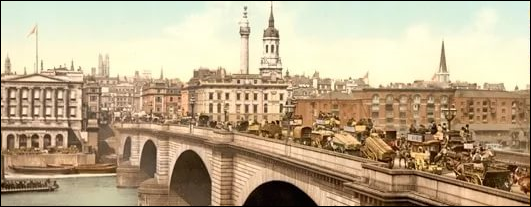 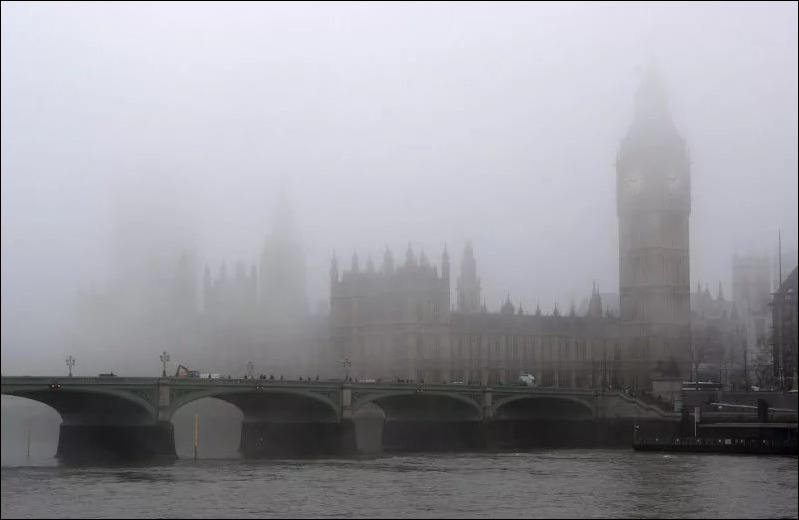 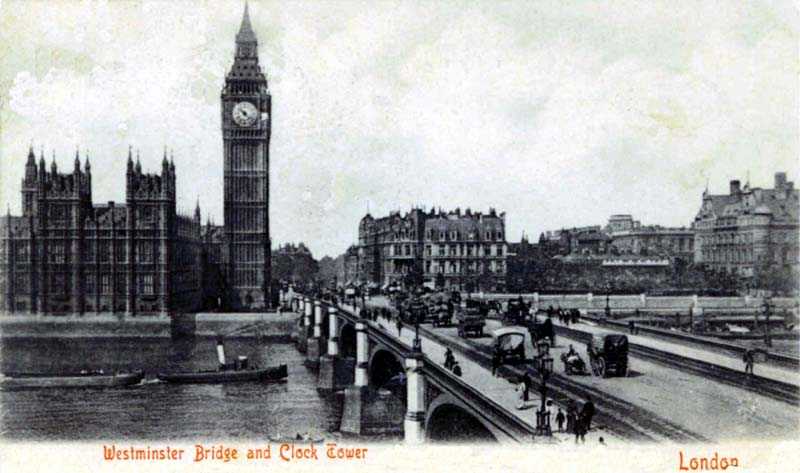 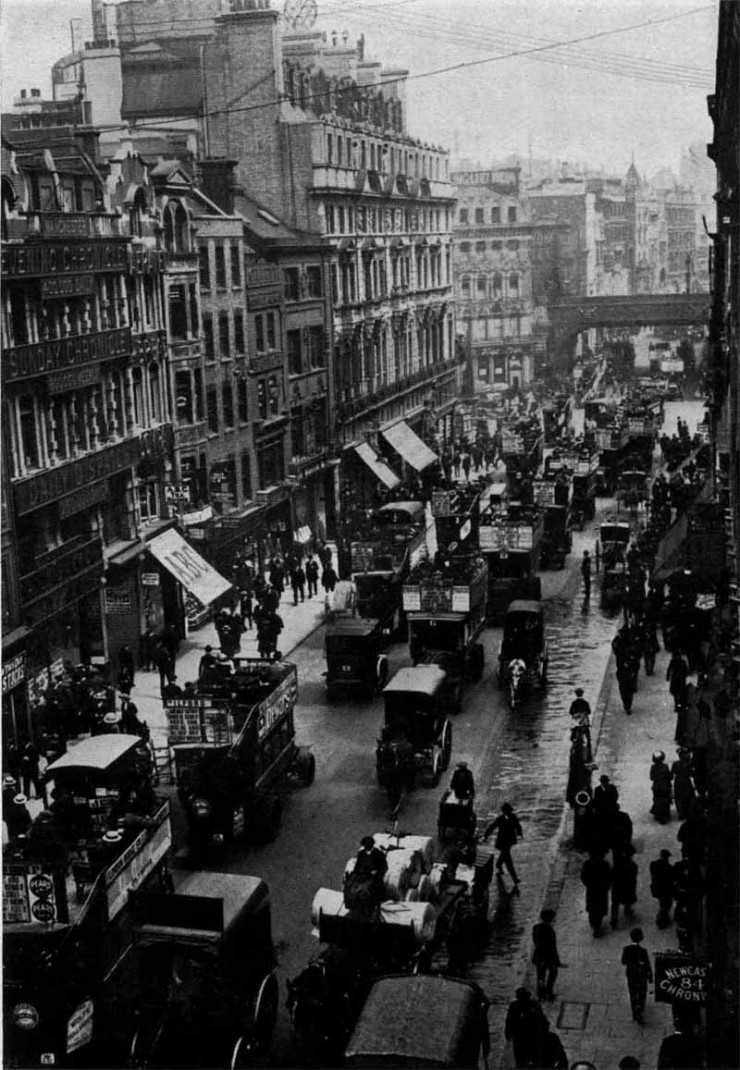 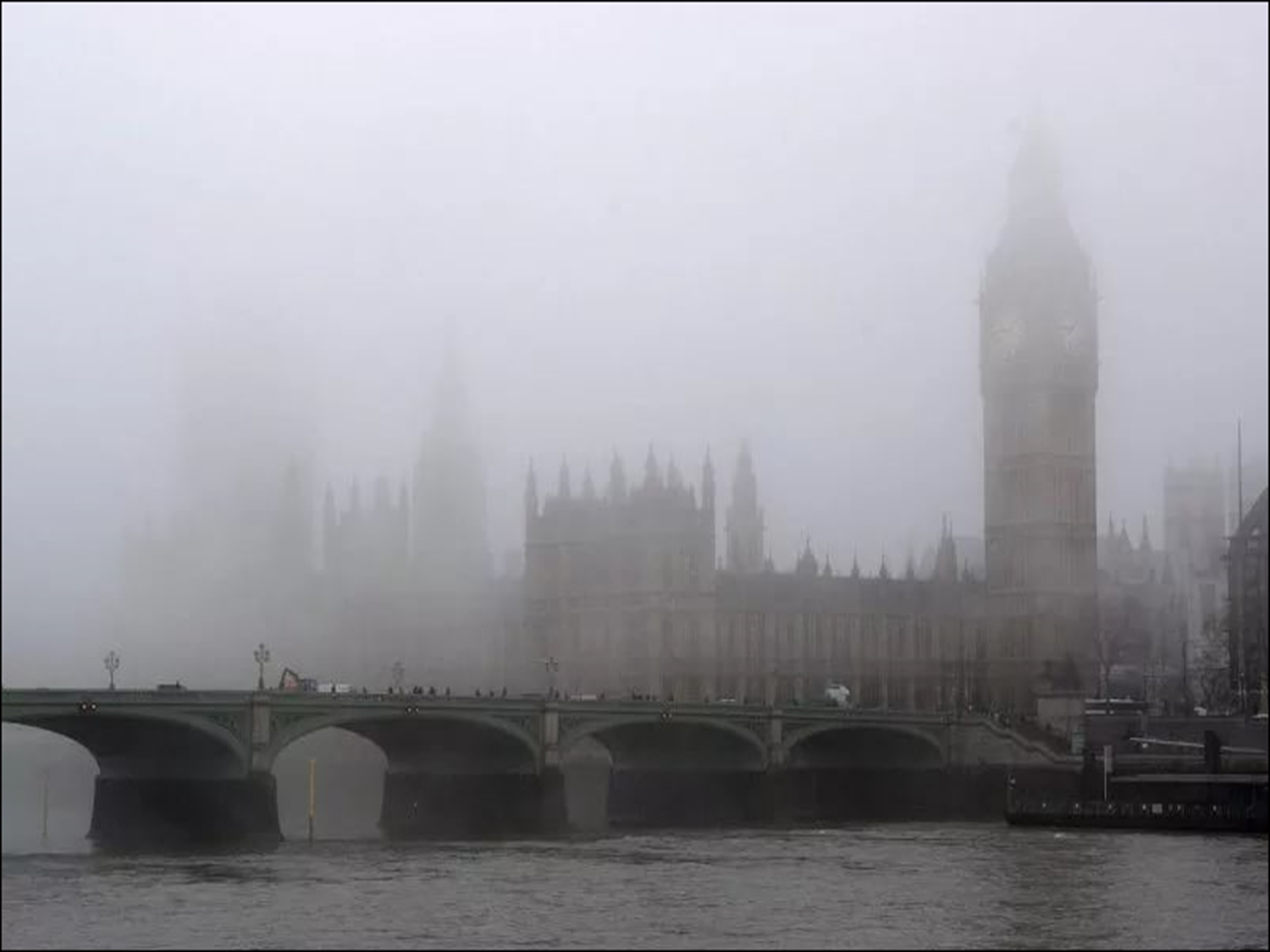 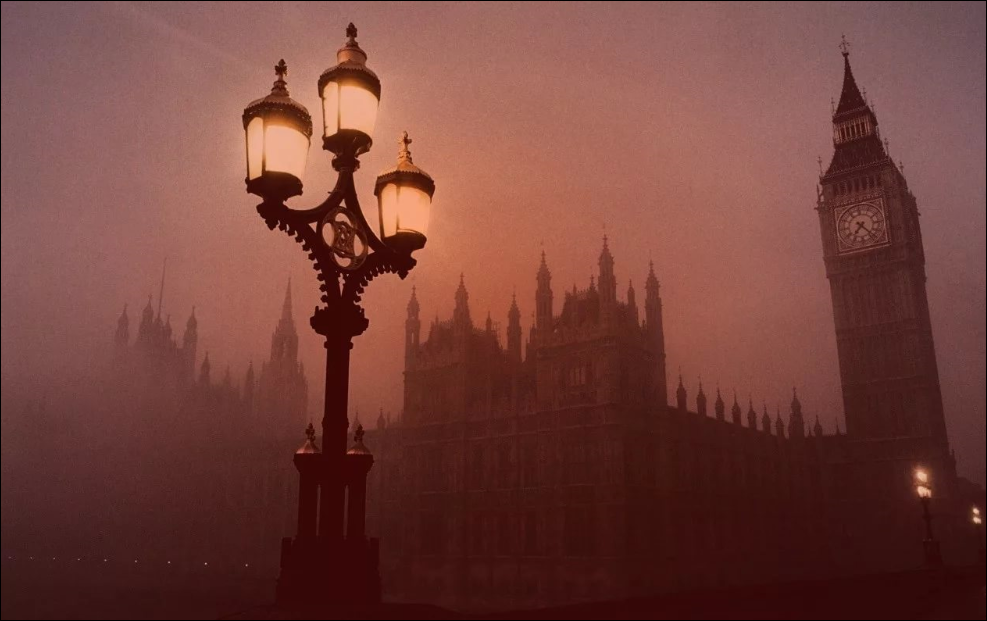 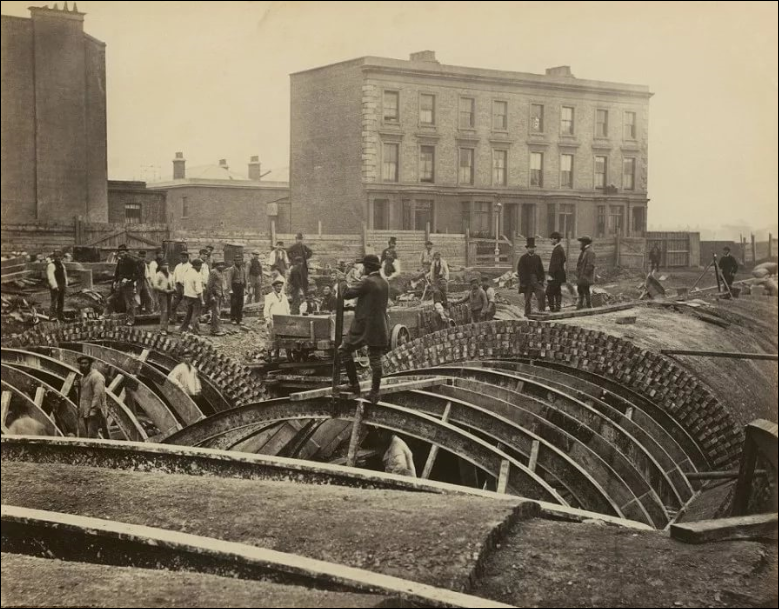 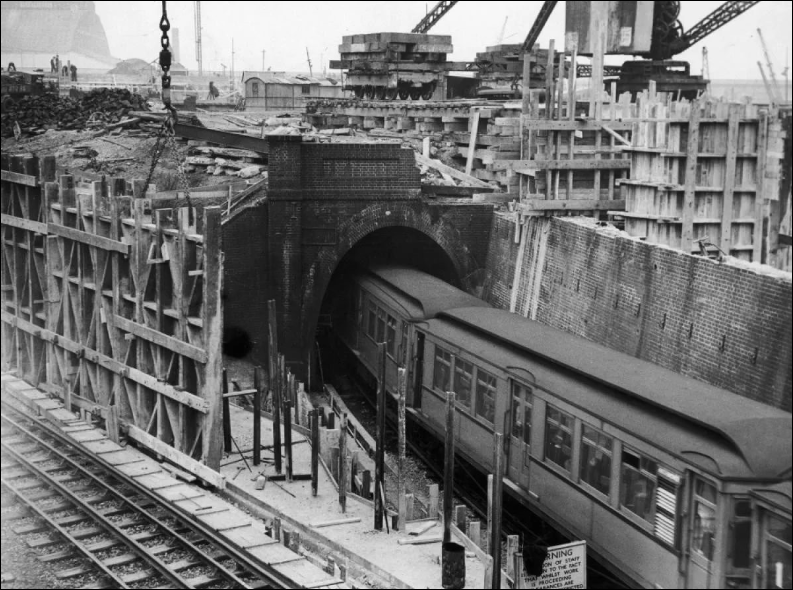 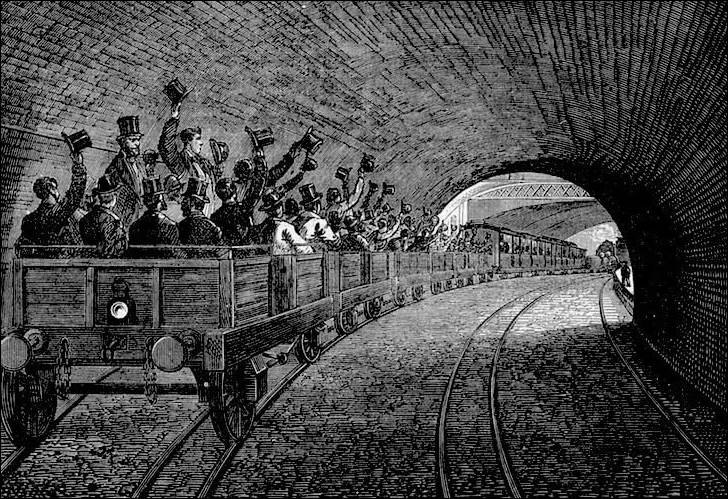 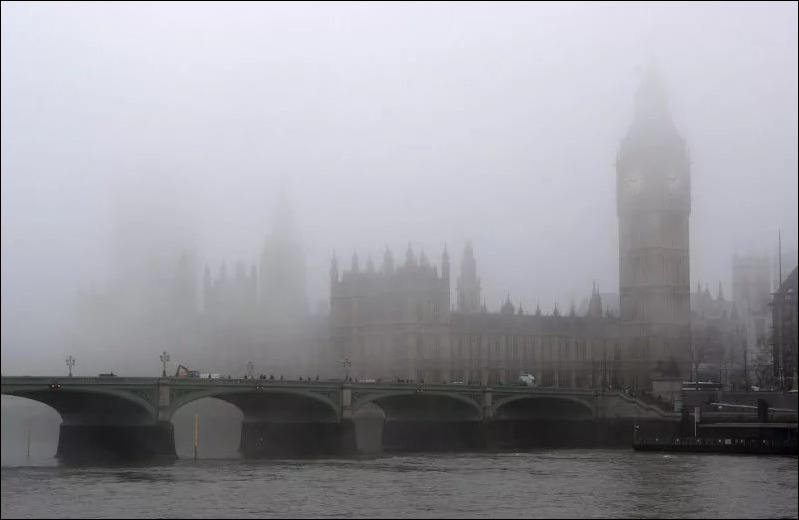 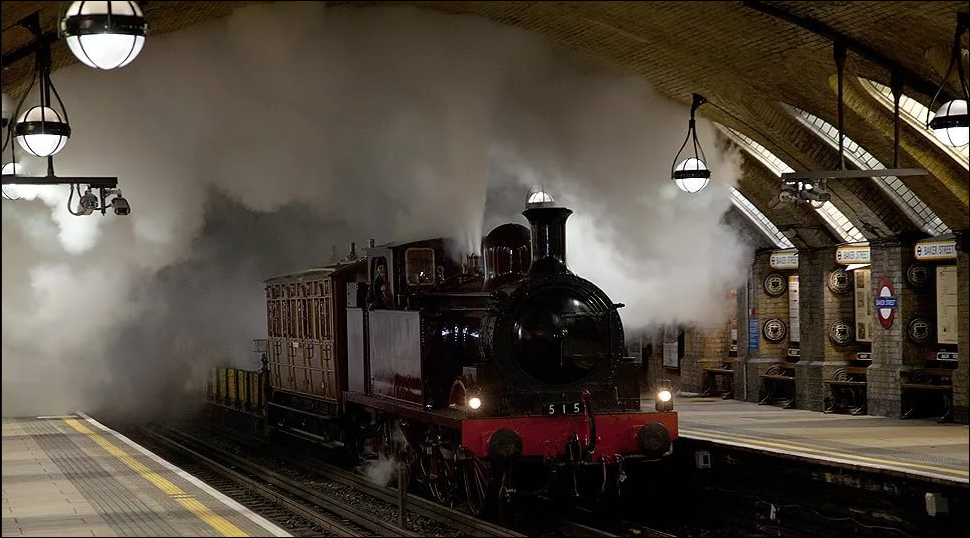 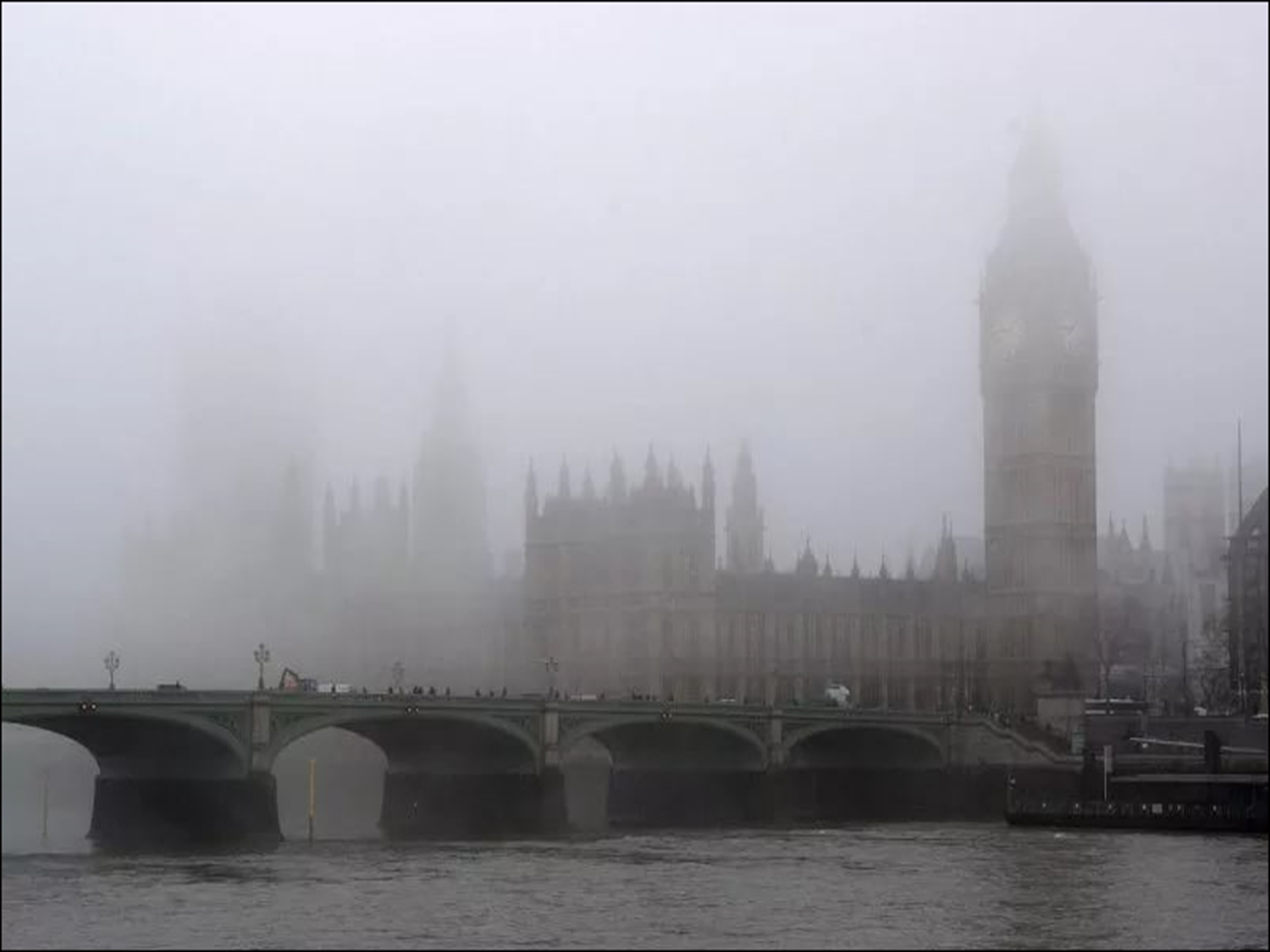 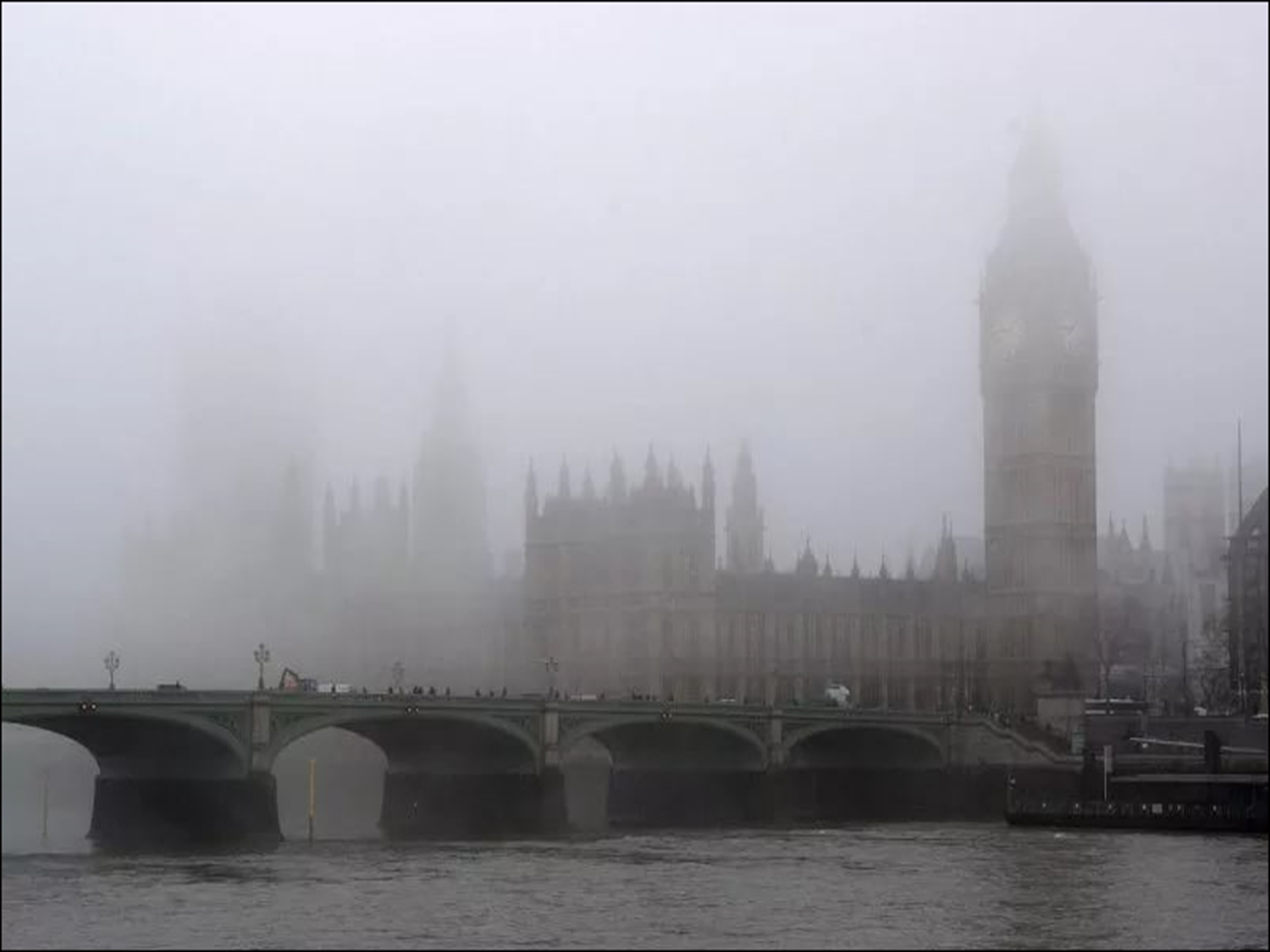 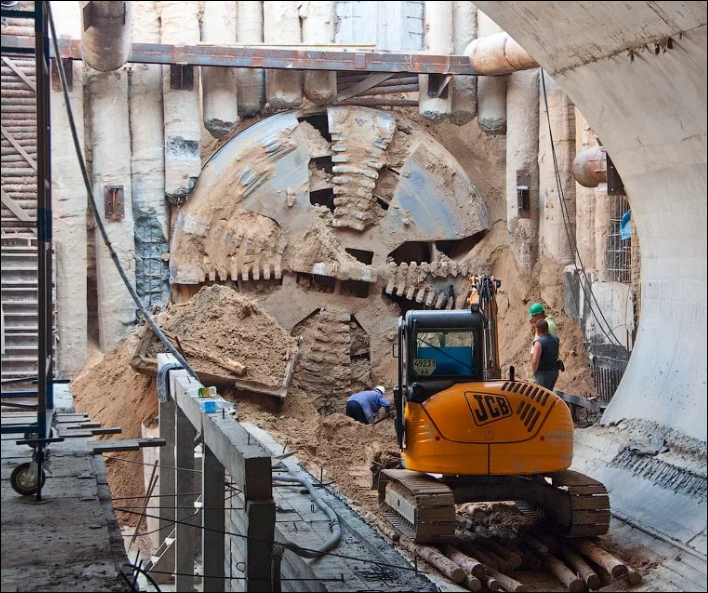 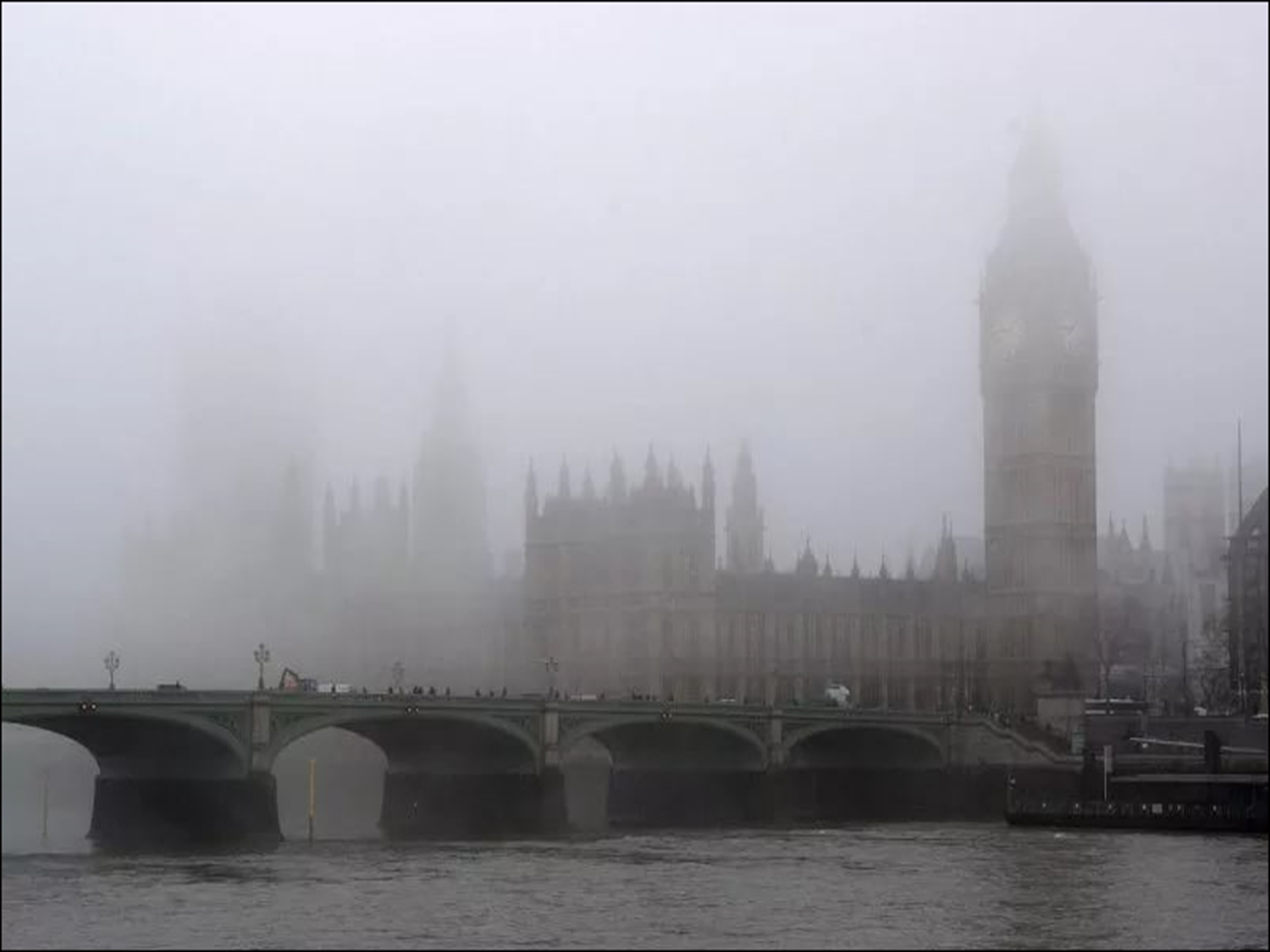 Схема Лондонского метро
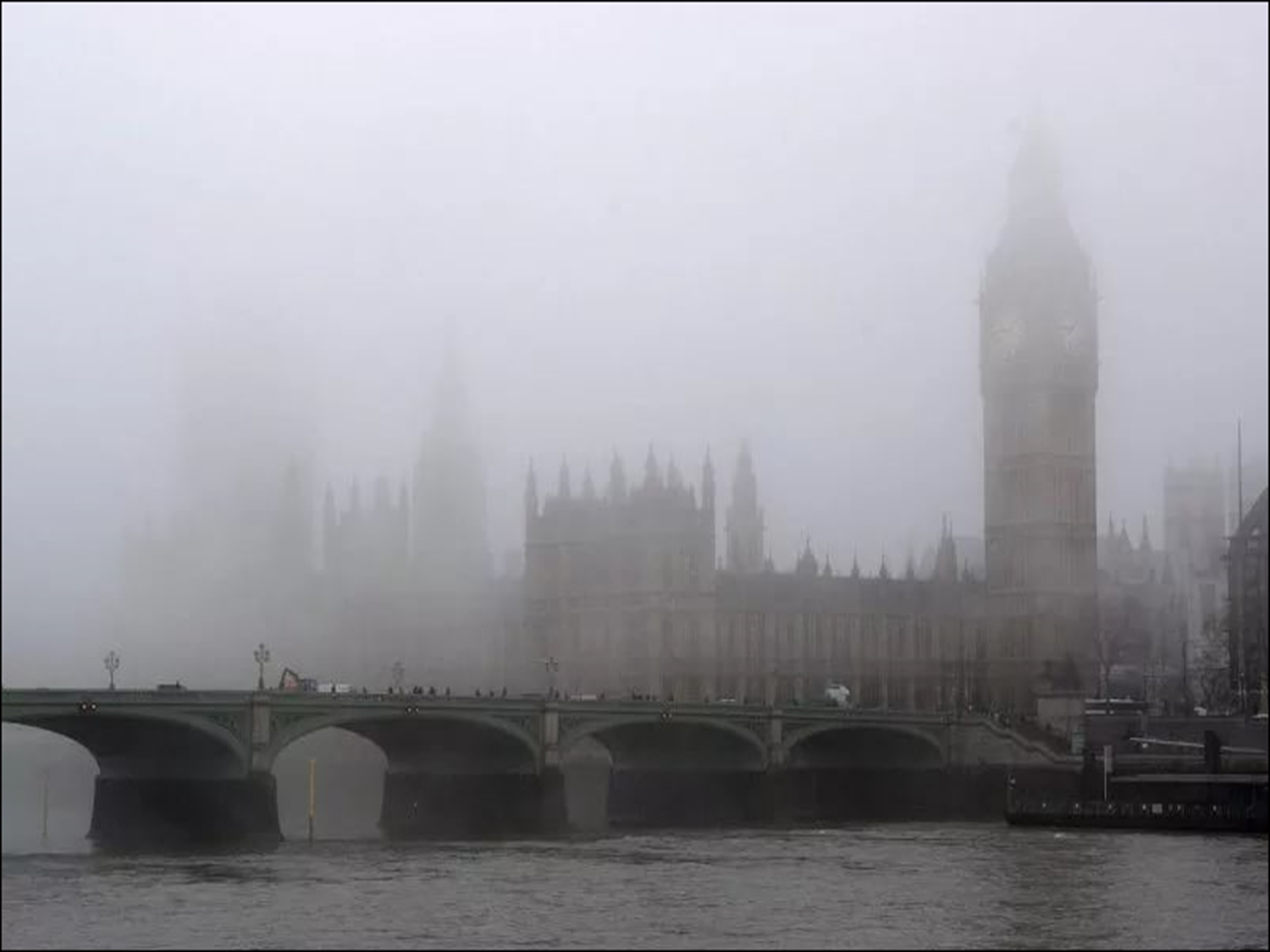 Линии лондонского метро
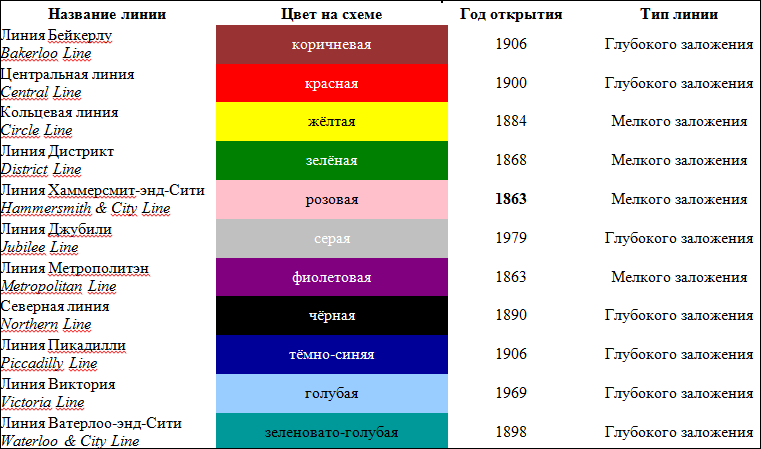 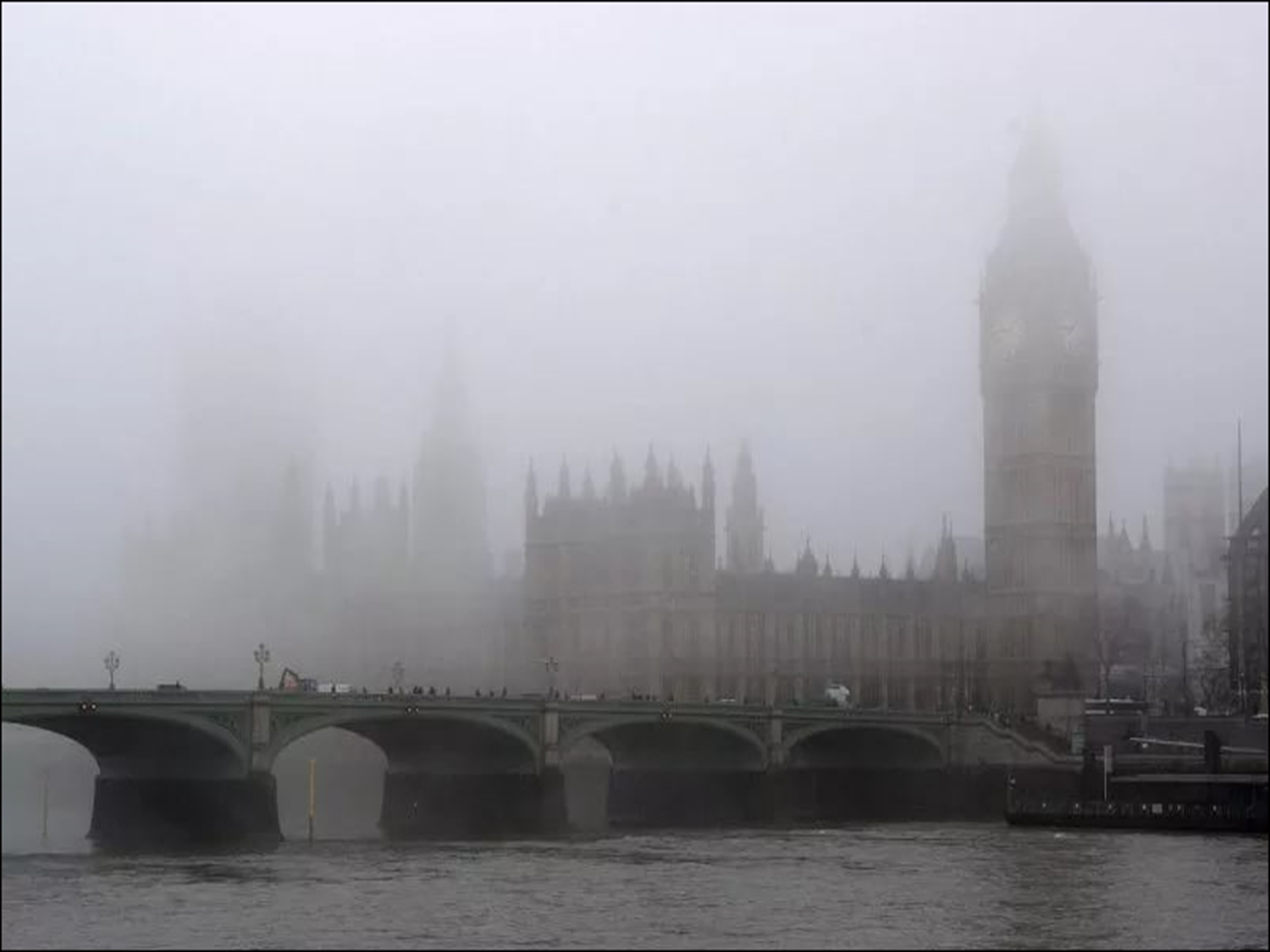 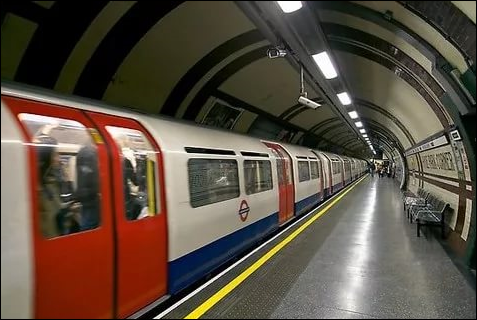 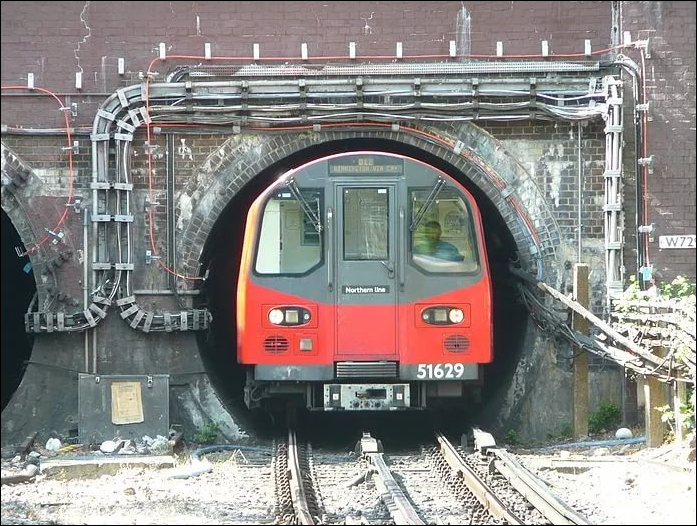 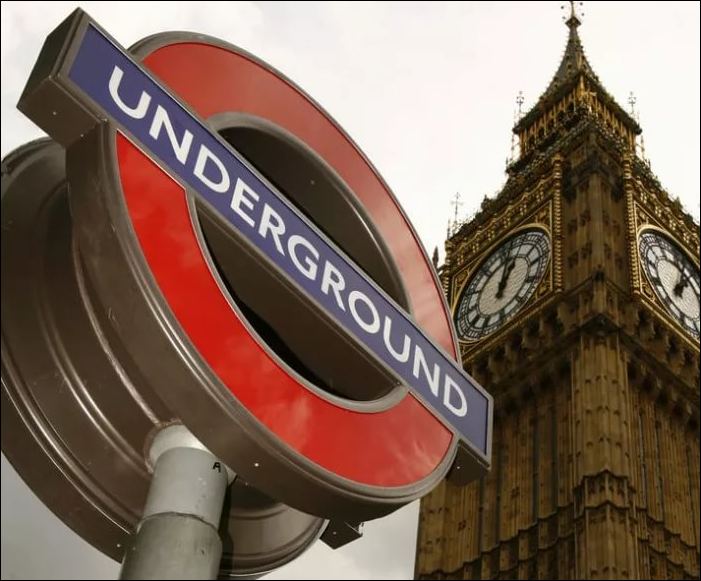 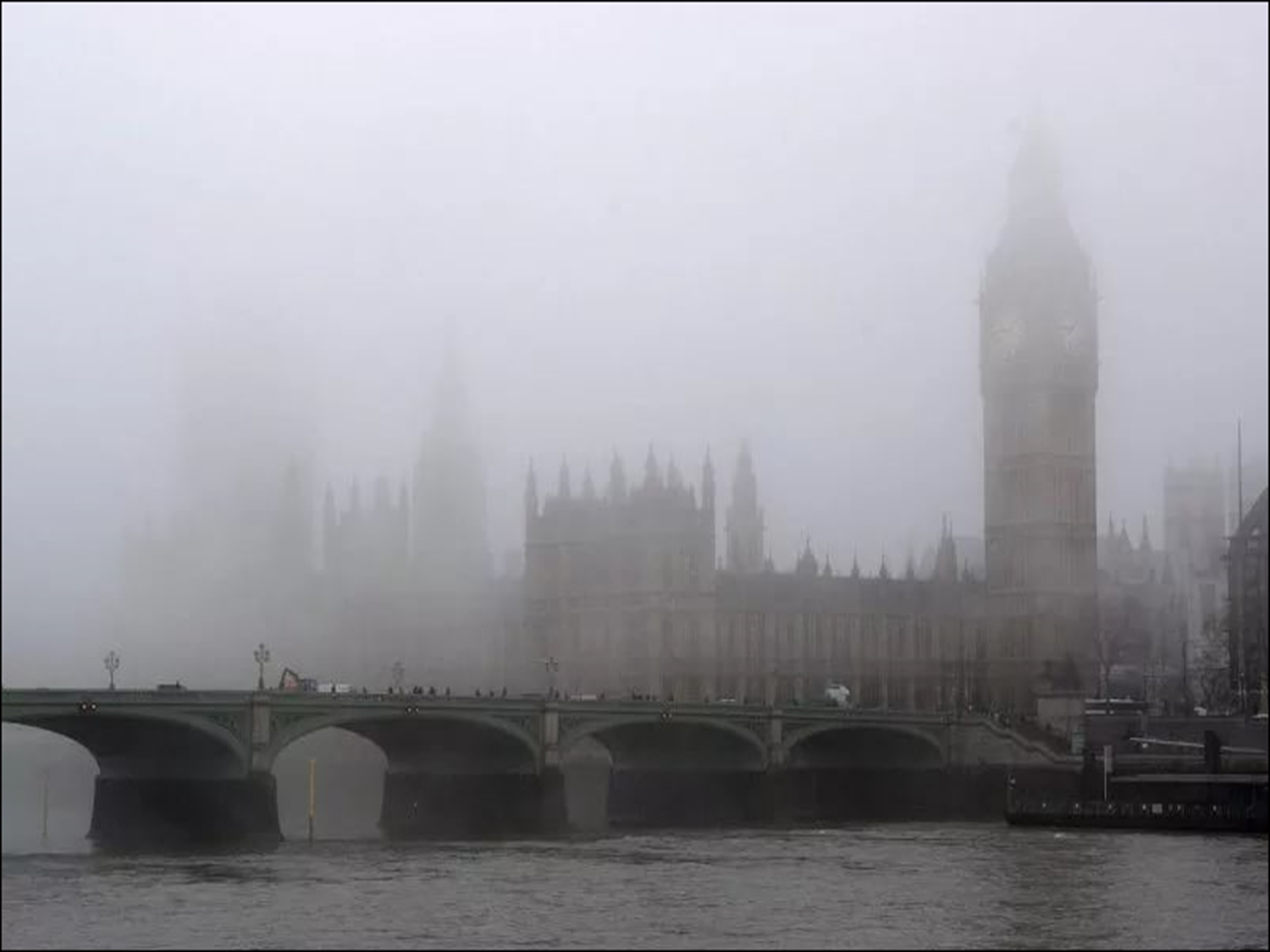 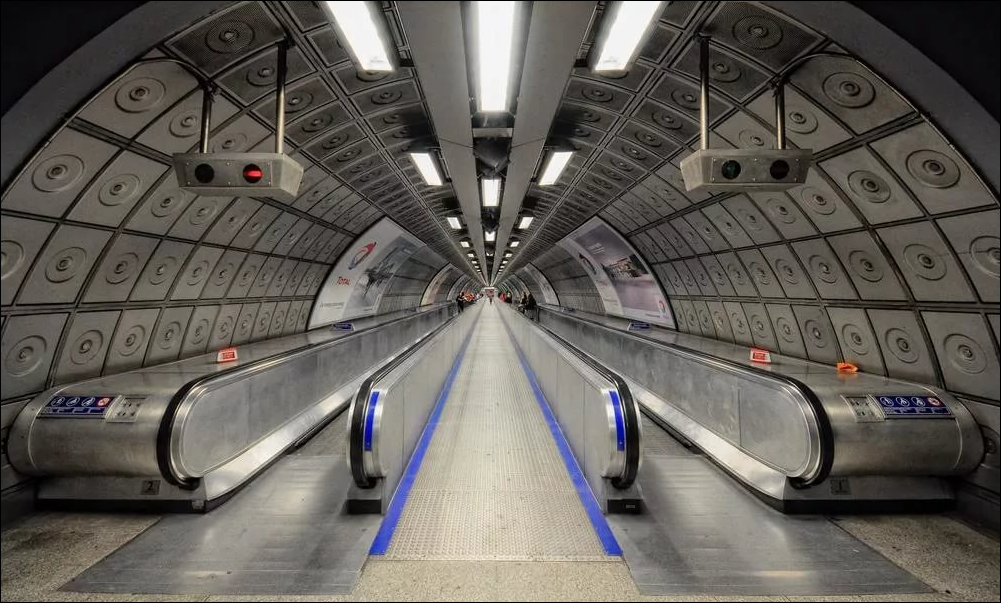 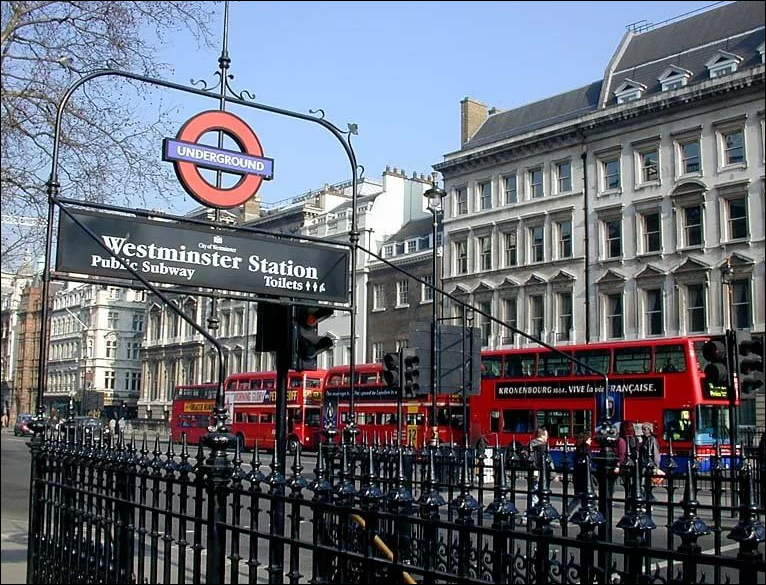 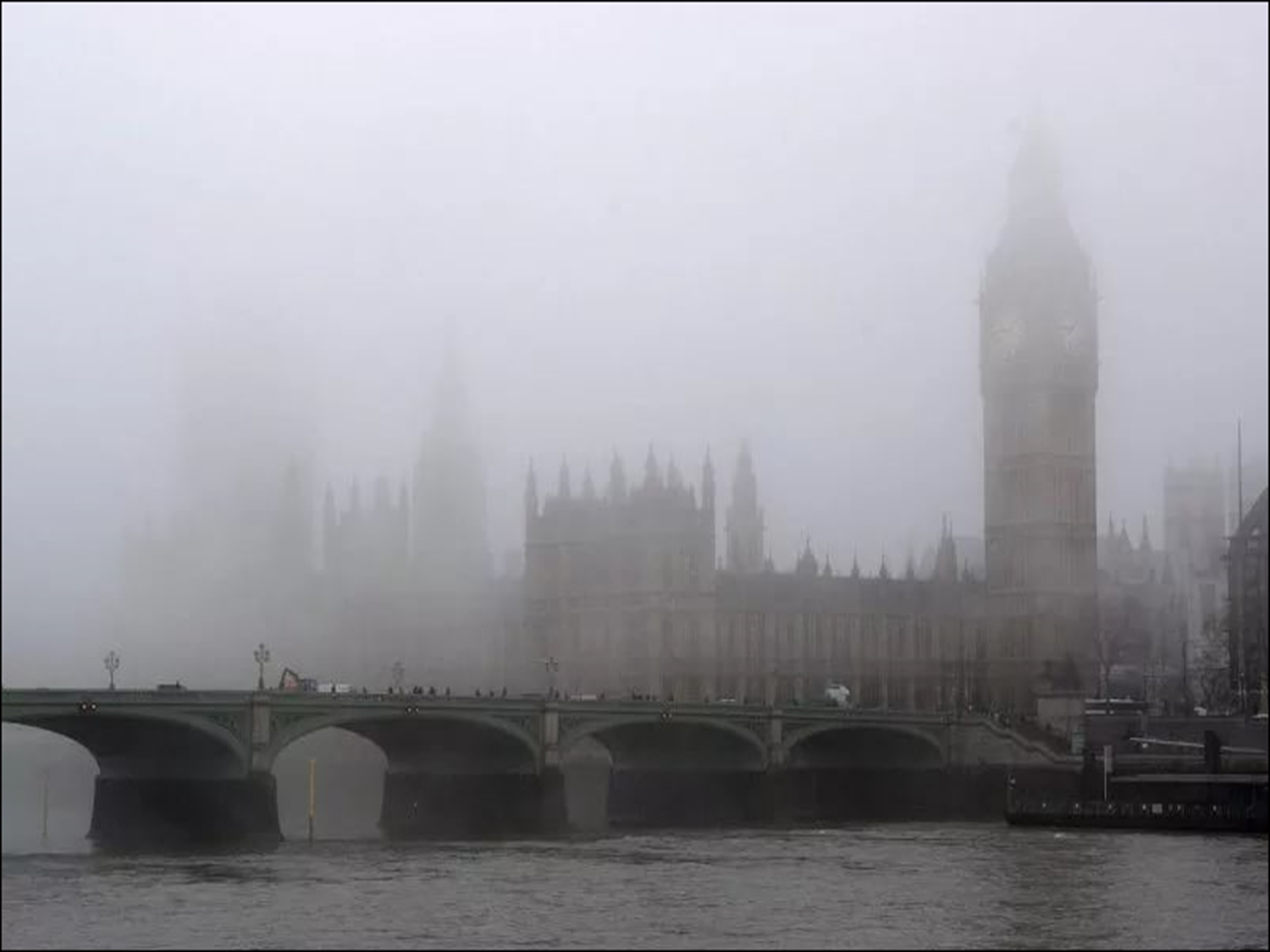 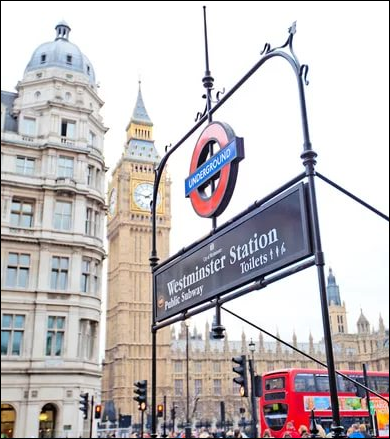